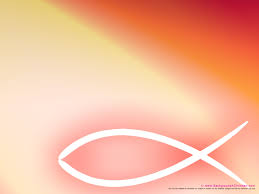 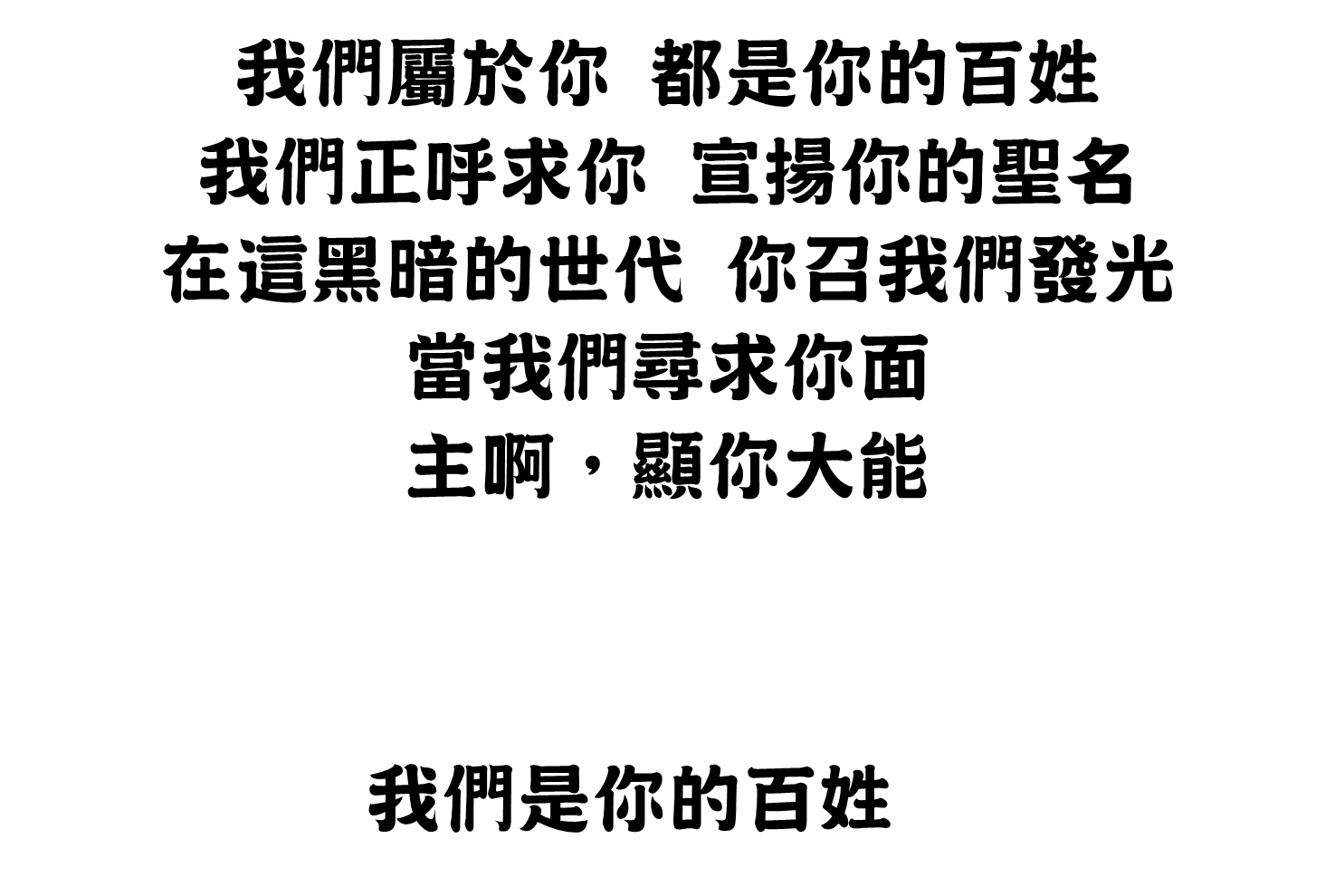 1
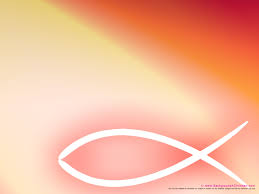 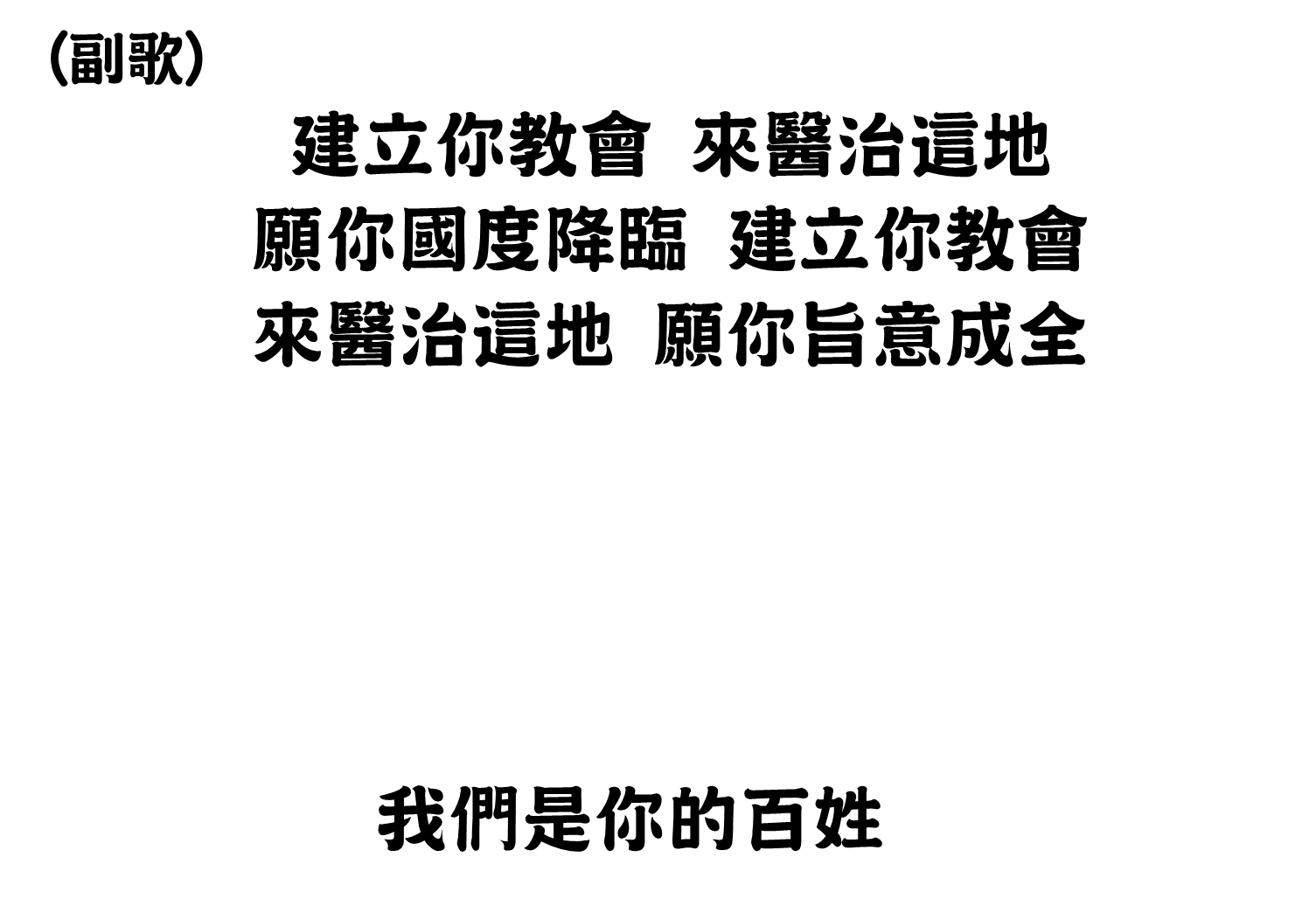 2
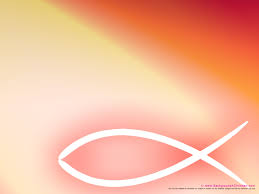 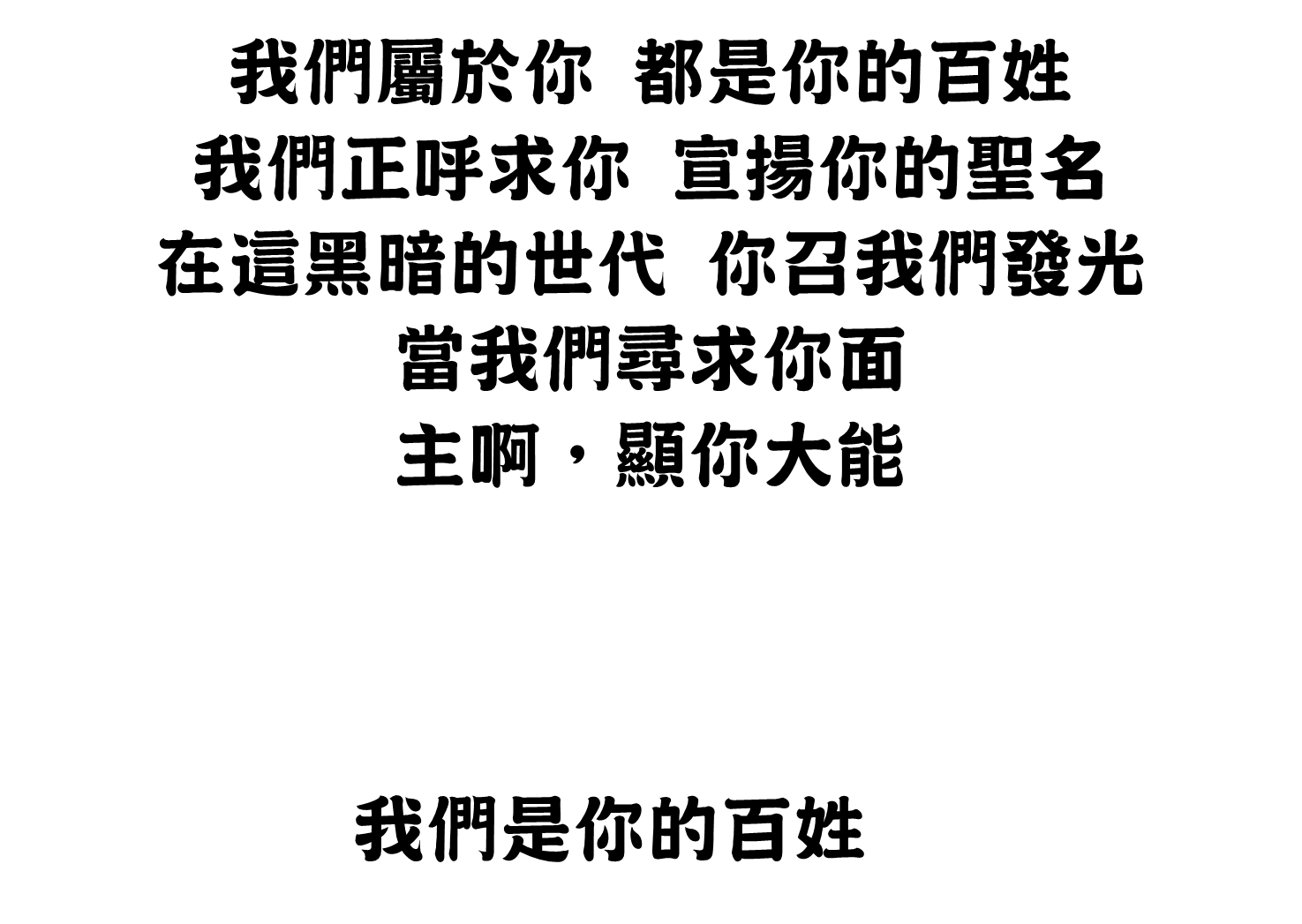 3
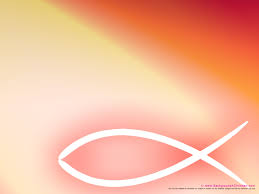 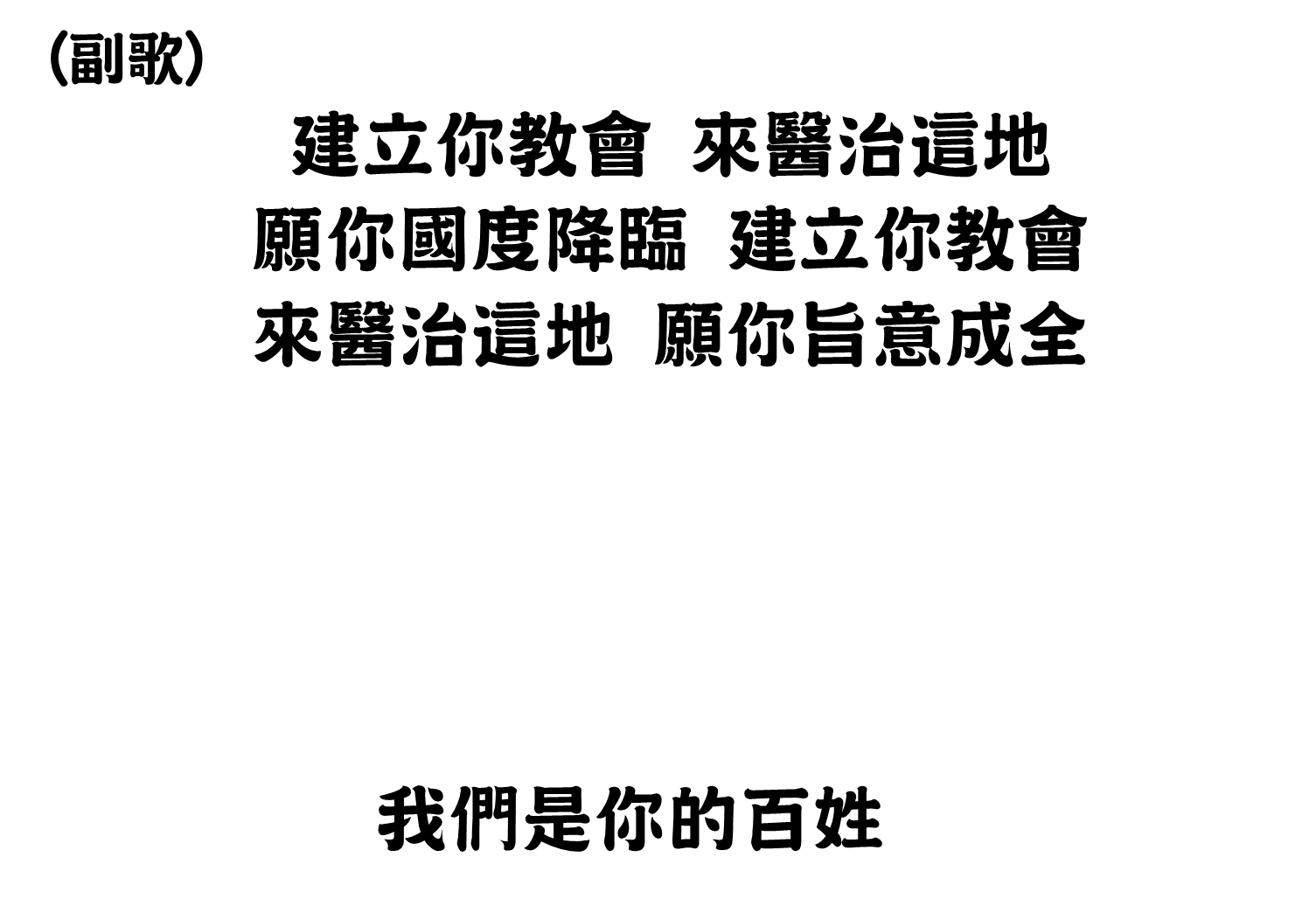 4